Финансовое управление Администрации городского округа город Салават Республики Башкортостан
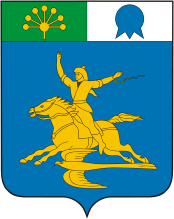 Информация об исполнении бюджета городского округа город Салават Республики Башкортостан
на 1 октября 2021 года
1
Характеристика бюджета на 01.10.2021
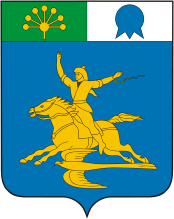 2
Общее поступление доходов в бюджет городского округа за январь-сентябрь 2021 года составило 2 402,6 млн. рублей, что составляет 67,02 % от уточненного годового плана. По сравнению с прошлым годом объем поступлений увеличился на 320,4 млн. рублей или на 15,4 %.
Налоговых и неналоговых доходов поступило в сумме 931,1 млн. рублей, что к аналогичному периоду прошлого года больше на 25,6 млн. рублей или на 2,8 %. Исполнение плана по расходам составило 61,3 % или 2 245,2 млн. рублей.
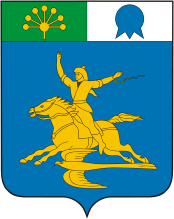 3